Voyage d’étude Rome
Prof. Julia Gelshorn
01.03.2023
Voyage d’études à Rome
19 – 23 juin 2023
 

Séance d’information
Die Studienreise im Bereich «Kunstgeschichte der Moderne und Gegenwart / Histoire de l’art contemporain» führt uns vom 15.-23. Juni 2023 unter dem Titel «Rome Contemporary», in die «Ewige Stadt» Rom, in der wir für einmal die Kunst, Architektur und Geschichte der Moderne in den Blick nehmen wollen. Dabei wird ein Zeitraum verhandelt, der sich von der Einheit Italiens seit der zweiten Hälfte des 19. Jahrhunderts über die Geschichte des faschistischen Regimes und seine Nachwirkungen bis in die postfordistische, globalisierte Gegenwart erstreckt. Uns wird Rom als Metropole und in der Moderne eher peripherisierte Stadt ebenso interessieren wie die italienisch geprägten Bewegungen des Futurismus, der Arte Povera oder feministische Positionen seit den 1970er Jahren sowie ihre lokalen Manifestationen und Ausstellungen. In der Auseinandersetzung mit Galerien, Sammlungen und Institutionen sowie Akteur*innen der Geschichte und Gegenwart wollen wir den Stellenwert Roms im Kunstfeld der Moderne diskutieren und darüber hinaus auch die Vielfalt in Rom angesiedelter internationaler Künstlerakademien und Forschungsinstitute kennenlernen, wie etwa das Istituto Svizzero, das deutsche Max-Planck-Institut für Kunstgeschichte oder die Villa Médicis – Académie de France à Rome.
Le voyage d'études dans le domaine "Histoire de l'art contemporain / Kunstgeschichte der Moderne und Gegenwart" nous conduira du 15 au 23 juin 2023, sous le titre "Rome Contemporary", dans la "Ville éternelle" de Rome, où nous voulons pour une fois nous pencher sur l'art, l'architecture et l'histoire de la modernité. Il s'agira de négocier une période qui s'étend de l'unité de l'Italie depuis la seconde moitié du XIXe siècle jusqu'à l'actualité postfordiste et mondialisée, en passant par l'histoire du régime fasciste et ses répercussions. Rome, métropole et ville plutôt périphérique à l'époque moderne, nous intéressera tout autant que les mouvements d'inspiration italienne du futurisme, de l'Arte Povera ou les positions féministes depuis les années 1970, ainsi que leurs manifestations et expositions locales. En nous confrontant à des galeries, des collections et des institutions ainsi qu'à des acteurs du passé et du présent, nous voulons discuter de la place de Rome dans le champ de l'art moderne et, en outre, découvrir la diversité des académies d'artistes et des instituts de recherche internationaux installés à Rome, tels que l'Istituto Svizzero, l'Institut Max-Planck d'histoire de l'art allemand ou la Villa Médicis - Académie de France à Rome.
Exposés provisoires
Vom 19. Jahrhundert zu den Avantgarden
Malerei des 19. Jahrhunderts: Realismus etc. (Galeria nazionale)
Futurismus (Galeria Nazionale)
Art Deco Architektur
3) Coppedè
Faschistische Architektur
4) Piacentini, Sapienza
5) EUR
[Speaker Notes: Exposition à Messe, au musée Pompidou, sur Eisenstein, Cinéaste et historien de l’art. 
1 heure de train de Paris, visite le mercredi matin.]
Galleria d’arte Moderna Roma
6) Römische Skulptur der Moderne
Ausstellung?
Rom in den 1960er/1970er Jahren (Ausstellungen und Galerien)
7) Galerien: Tartaruga, Pieroni, Barucchelli u.a.
8) Feministische Positionen (Galleria Nazionale)
9) Arte Povera (Galleria Nazionale)
 Archive Piersanti
Neo-Realismo
10) Pasolini
1980er: Transavanguardia
11) Enzo Cucchi (MAXXI)
Zeitgenössische Architektur
12) Richard Meyer, Ara Pacis
13) Zaha Hadid, Maxxi
Zeitgenössische Kunst in Rom ausstellen
14) Hou Hanru Interview (Hertziana)
15) MACRO: exposer l’art contemporain

EUR: MUCIF
Palazzo delle Esposizioni: Mostra Accademie
Matatoio: Ausstellung?
Istituto Svizzero, Ausstellung Klodin Erb: Gespräch mit Gioa Dal Molin
Villa Medici: Ausstellung
Studio Fabio Mauri
MARDI  - 20.06.2023 :				Souper de groupe?
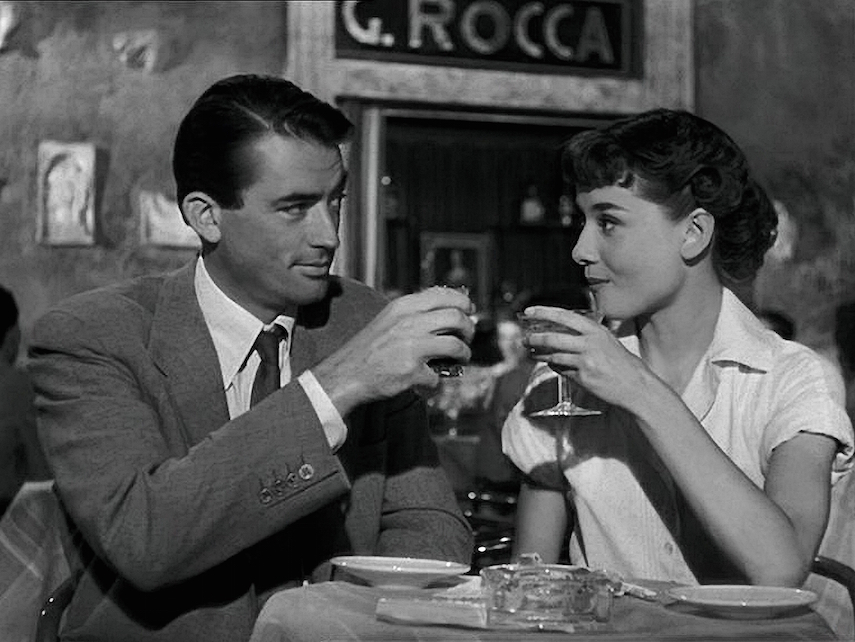 VALIDATION DU VOYAGE (3 ECTS) :
 



Chaque étudiant·e réalise une présentation sur place sur un des thèmes proposé et fournit une contribution (3-5 pages) au reader jusqu’au mercredi 7 juin.

	15’ / présentation
	15’ / discussion
	+ contribution au reader1


1 Votre contribution au reader, permet au groupe de se familiariser avec votre sujet de présentation avant notre arrivée sur place, il sert aussi à engager la discussion. Il comportera si nécessaire les plans des structures architecturales présentées, ou des œuvres/images auxquelles vous ferez référence durant votre présentation. Ce n’est pas un résumé de votre présentation!!
Budget approximatif
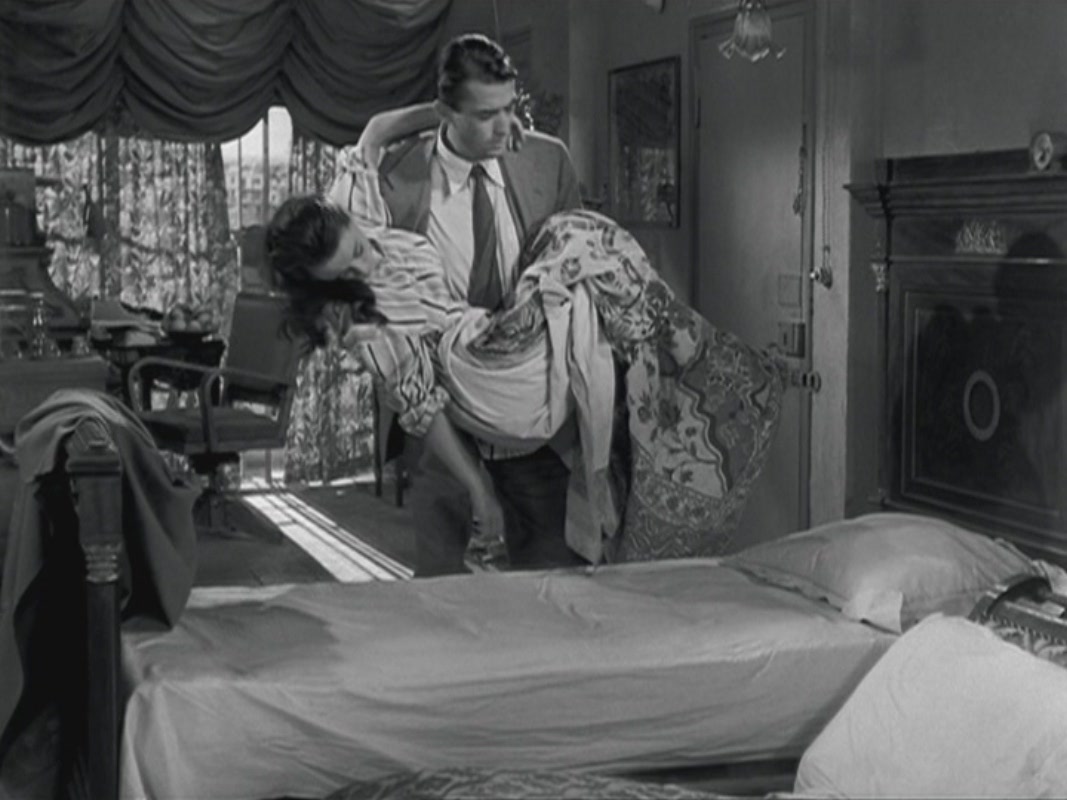 LOGEMENT
LOGEMENT: 


Domus Ester Via S. Salvatore In Campo 38, Navona, 00186 Rome, Italie 
5x Chambres Doubles	
 									PRIX : 2,881 CHF (288,1 CHF/pers.)

N.B. : Ces tarifs risquent de changer en fonction du nombre d’inscrits et en fonction du taux de change.
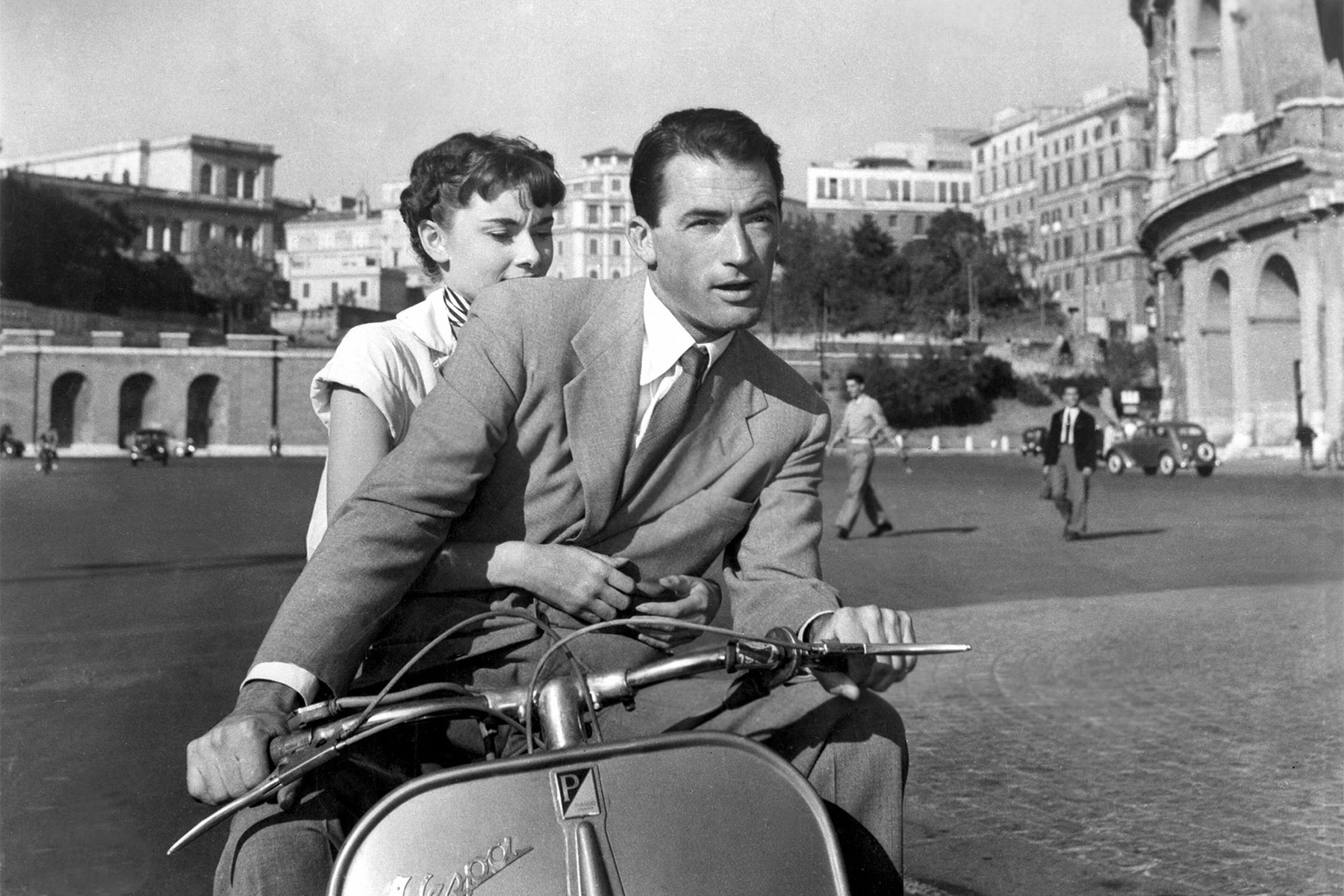 TRANSPORT
II. A) TRANSPORT (TRAIN)
N.B. Tarifs provenant du guichet CFF, sans billets dégriffés, et correspondant aux dates du voyage.
PLEIN TARIF         ½ TARIF	           AG
ALLER  
 
09:04 – 14:17 Fribourg – Milano Centrale	      109 CHF                	57 CHF 		5 CHF
N.B. Le check-in pour l’hôtel									Via Zürich

 
14:40–18:19 : Milano – Roma	       44.90 CHF 	   44.90 CHF	   44.90 CHF
 
RETOUR : 
 
11:40 – 15:20 ? Roma – Milano Centrale	      53.90 CHF           53.90 CHF 	   53.90 CHF
N.B. Le check-out pour l’hôtel									

 
15:43 - 20:55 Milano Centrale – Fribourg	       109 CHF 	                57  CHF		5 CHF
												Via Zürich
TOTAL 	316.80 CHF 212.80 CHF 108.80 CHF
II. B) TRANSPORT (AVION)
N.B. Tarifs approximatifs, car extrêmement variables
EASYJET				Vols 	    	         Bagage en cabine	TOTAL
(Genève-Rome)
18:45-20:20			45.45 CHF 	               		 44.95 CHF		175.81 CHF 
20:55-22:30                      41.96 CHF				 43.45 CHF
SWISS					Vols 			 Bagage en cabine	TOTAL
(Zürich-Rome)
07:20-08:50			72 CHF 	               		 0 CHF				 138.70 CHF 
20:15-21:45                      66.70 CHF			 0 CHF
Il faut ajouter à cela les coûts du transport de notre domicile à l’aéroport en Suisse, ainsi que les 14€  aller-retour de Roma Fiumicino à Roma Termini.
Les compagnies et les villes de départ sélectionnées ici sont aléatoires. Pensez à consulter les autres sites.
III. DÉPLACEMENTS SUR PLACE
ATAC
 
 Plus ou moins 2 trajets par jour: 2x1.50 €x 6 jours


TOTAL : 												
												 +/- 18 € /pers
IV. AUTRES FRAIS
1. Nourriture: 
(Selon les budgets établis par le Décanat des Lettres)

Petit déjeuner 5x : 									39,50 CHF
Repas 10 x : 											230 CHF
TOTAL: 												269,50 CHF / pers.

N.B : Il ne s’agit pas forcément du montant réel de vos frais de nourriture. Ce montant correspond à celui calculé par le décanat, et à partir duquel sera calculée la subvention. 

2. Entrées : 	
 
Maxxi								 9 € / étudiant
Casa Balla						 11 € / étudiant
Macro							Gratuit
Galleria Nazionale 					 2 € / étudiant
District EUR 						Gratuit
Palazzo delle Esposizioni			16 € / étudiant
Villa Medici						4 € / étudiant (40 € groupe) 															
												TOTAL: 42 € / étudiant
V. SUBVENTION DU DÉCANAT
Le décanat nous offre une subvention correspondant à environ 1/3 des frais du voyage, lorsque celui-ci s’inscrit dans le cadre de notre programme d’étude. 

 
ATTENTION : la Subvention du décanat se fait toujours en remboursement sur quittance, à la suite du voyage.
BUDGET APPROXIMATIF (voyage en train):
N.B. Prix calculés pour un voyage de 10 personnes avec les tarifs ci-dessus.
INTÉRESSÉ·E·S ?
MOODLE: Rome2023
D’ici le 3 mars 2023 : Envoyer/rendre (au bureau des assistants ou par mail) 
1. Le document « informations personnelles » rempli par mail à Meagane Zurfluh ainsi qu’une copie de votre carte d’identité.
2. Le document signé informant votre inscription définitive et votre engagement de paiement. 
3. Votre choix de thème, ainsi que deux autres options 
 
N.B: Les annulations d’inscription après cette date ne pourront pas être remboursées à 100%.

NOTA BENE
Assurance  de voyage ?
Passeport / Carte d’identité 
Carte étudiant valide et carte légitimation étudiant en histoire de l’art 
(à obtenir auprès de Kalinka Janowski au bureau 2021)
 
CONTACT
Meagane Zurfluh
bureau des assistants (MIS 2021)
meagane.zurfluh@unifr.ch